ОРНАМЕНТИ
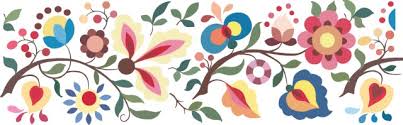 ЛИКОВНА КУЛТУРА 4. РАЗРЕД
ВАШИ РАДОВИ
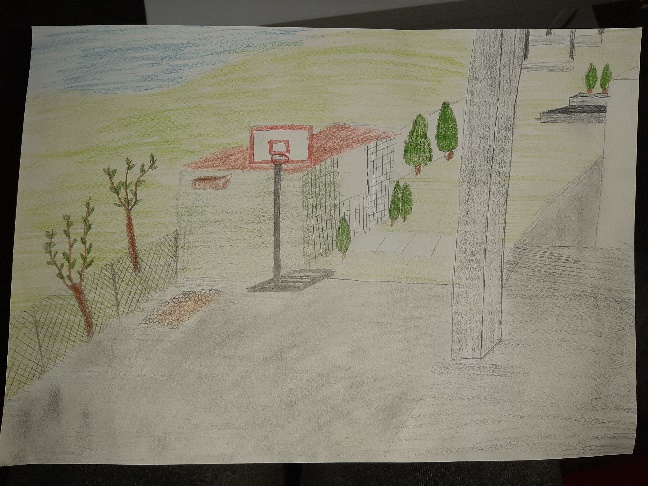 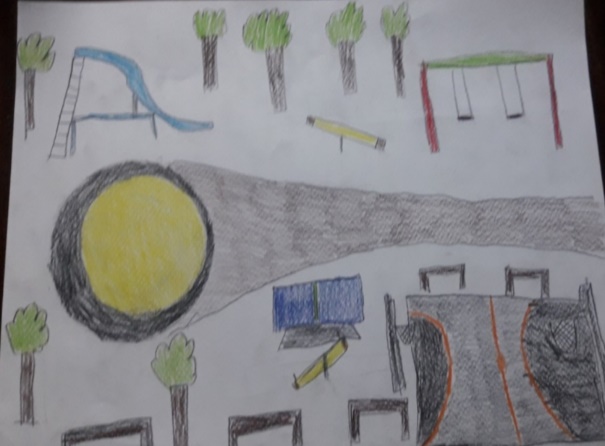 ЛИКОВНА КУЛТУРА 4. РАЗРЕД
ВАШИ РАДОВИ
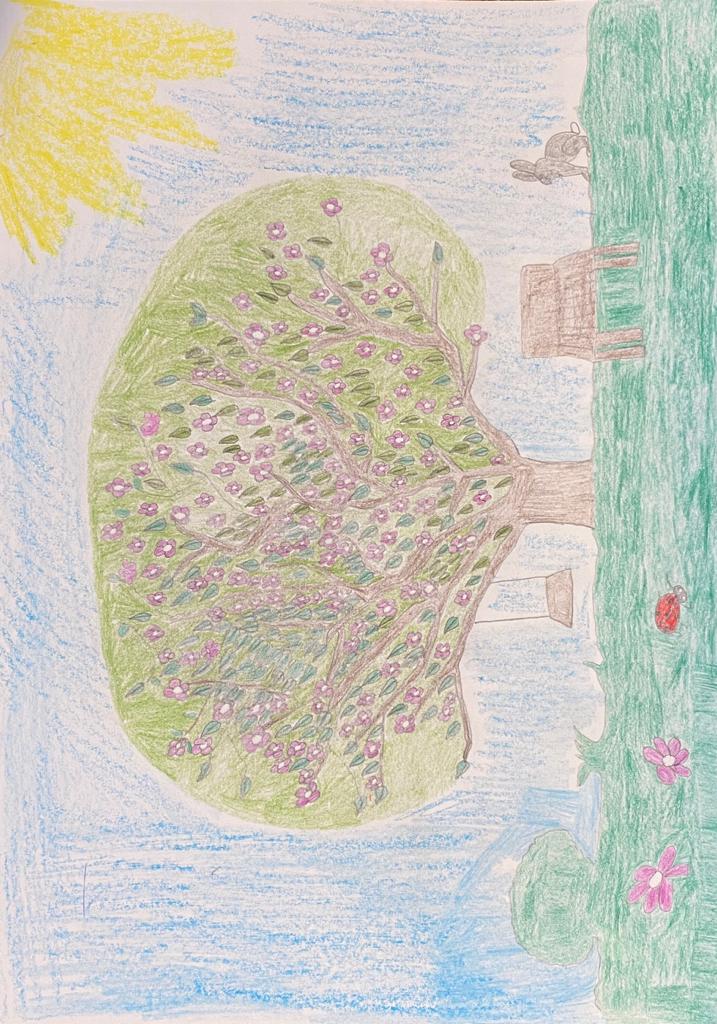 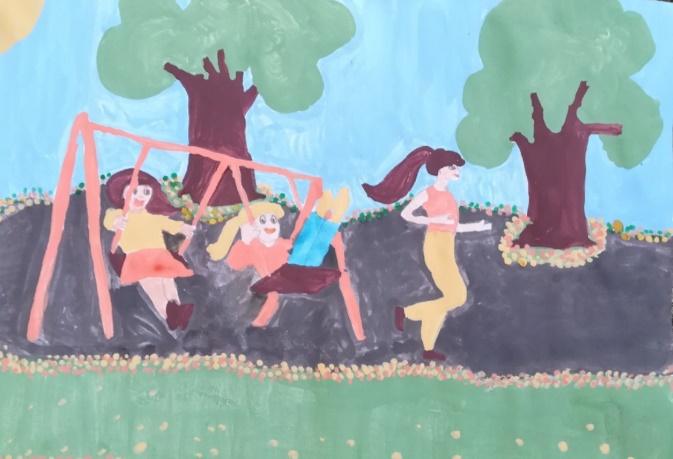 ЛИКОВНА КУЛТУРА 4. РАЗРЕД
ВАШИ РАДОВИ
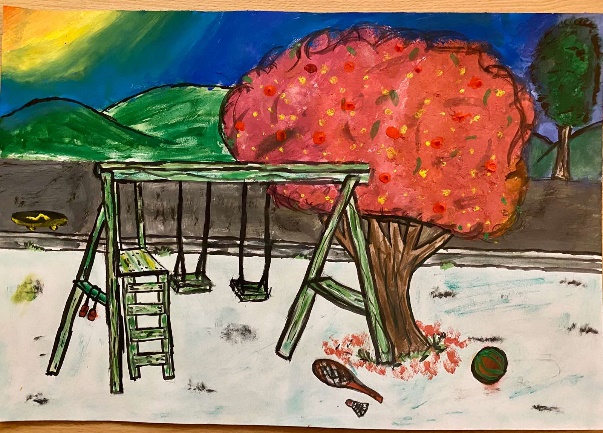 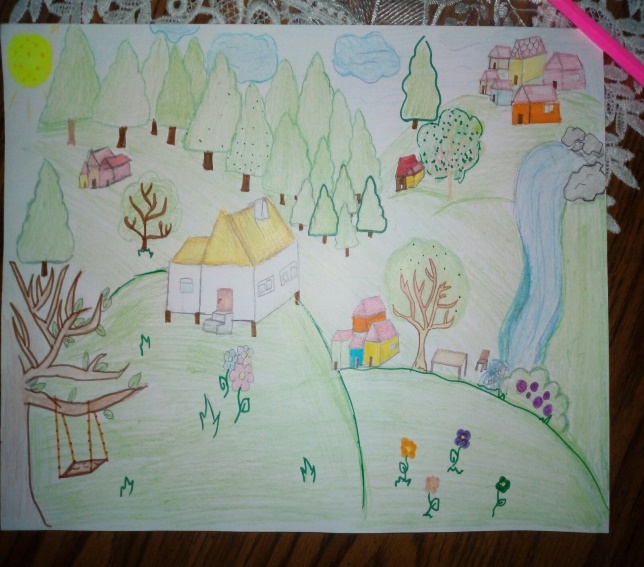 ЛИКОВНА КУЛТУРА 4. РАЗРЕД
ВАШИ РАДОВИ
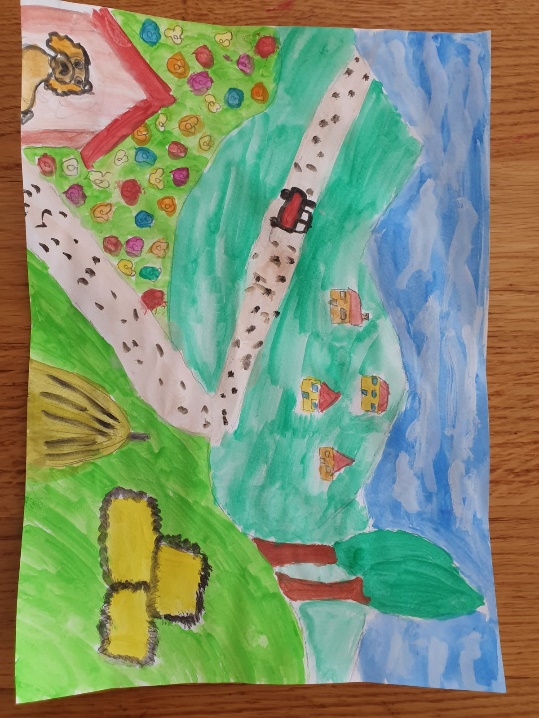 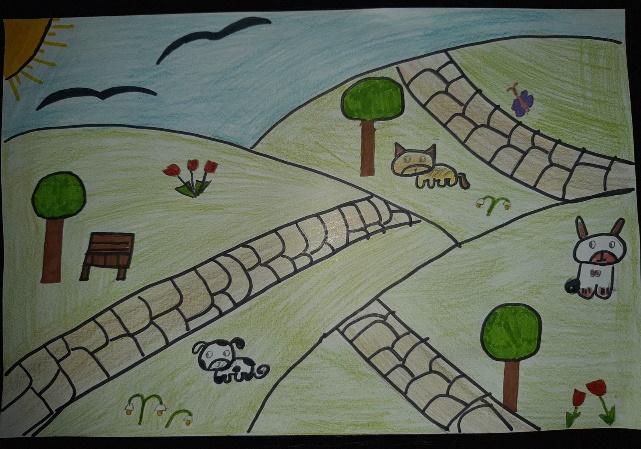 ЛИКОВНА КУЛТУРА 4. РАЗРЕД
ВАШИ РАДОВИ
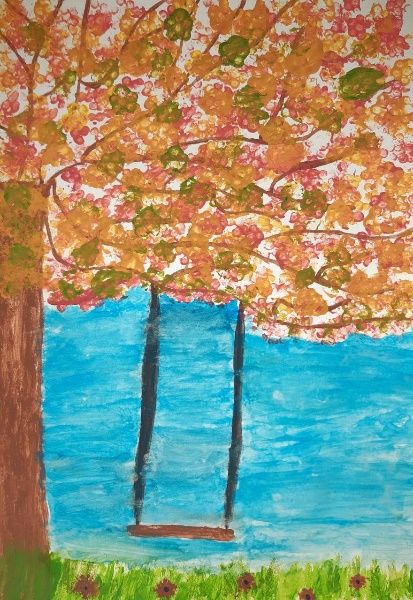 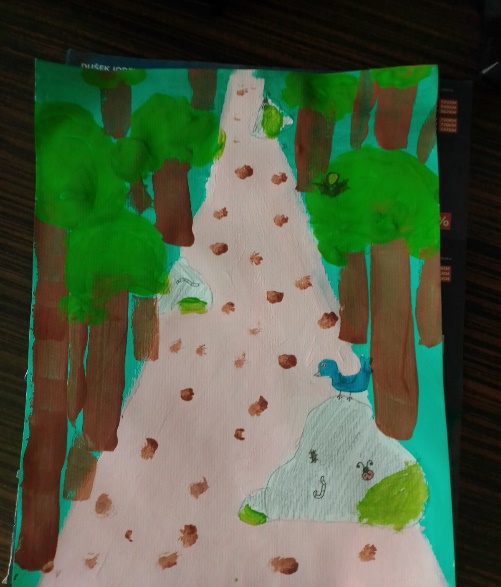 ЛИКОВНА КУЛТУРА 4. РАЗРЕД
ВАШИ РАДОВИ
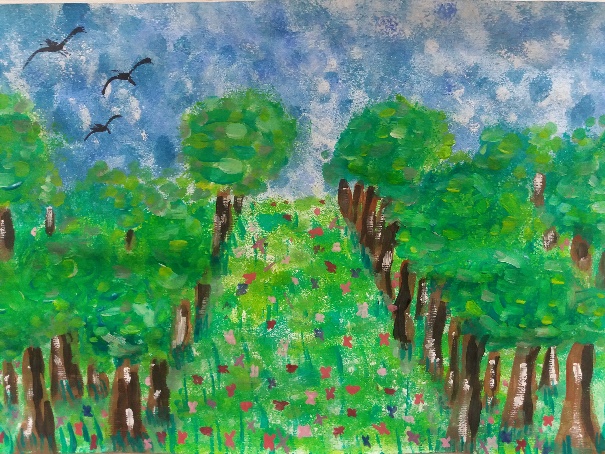 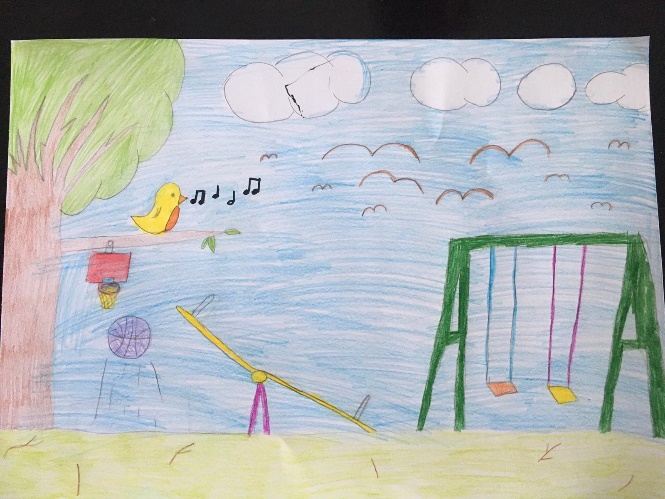 ЛИКОВНА КУЛТУРА 4. РАЗРЕД
ВАШИ РАДОВИ
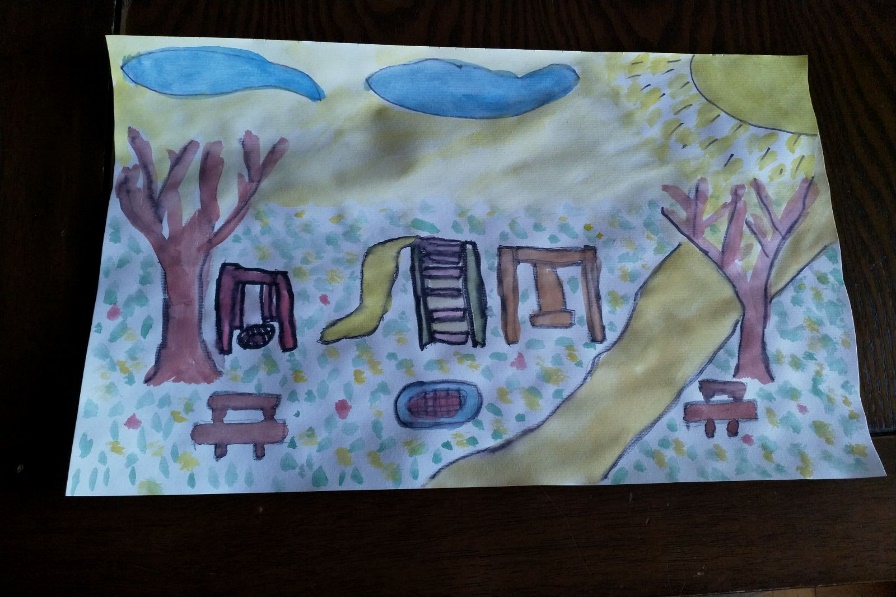 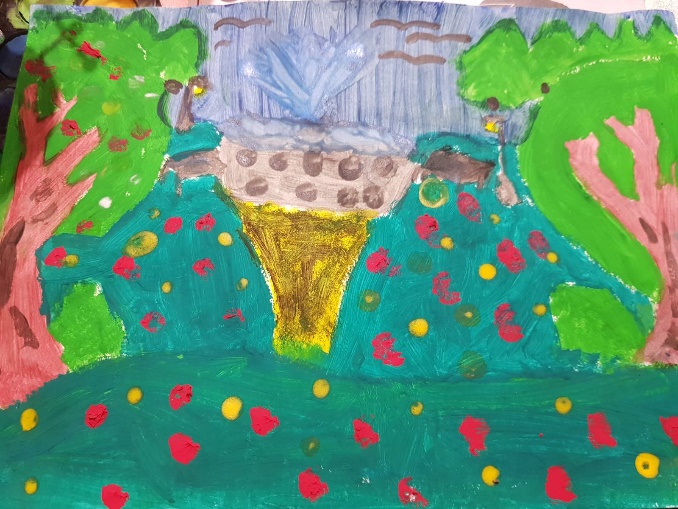 ЛИКОВНА КУЛТУРА 4. РАЗРЕД
ВАШИ РАДОВИ
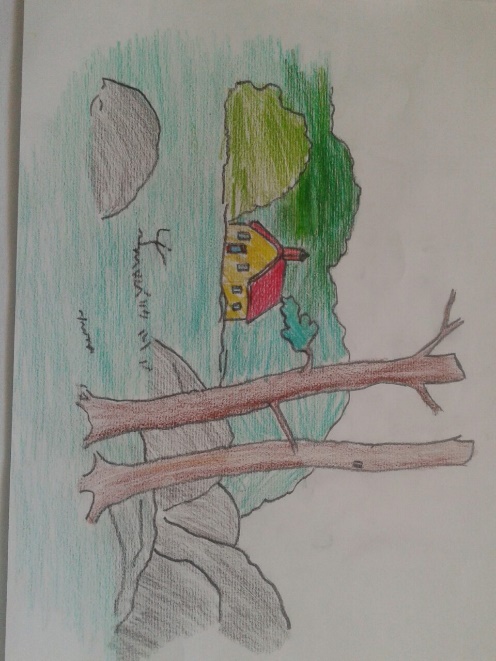 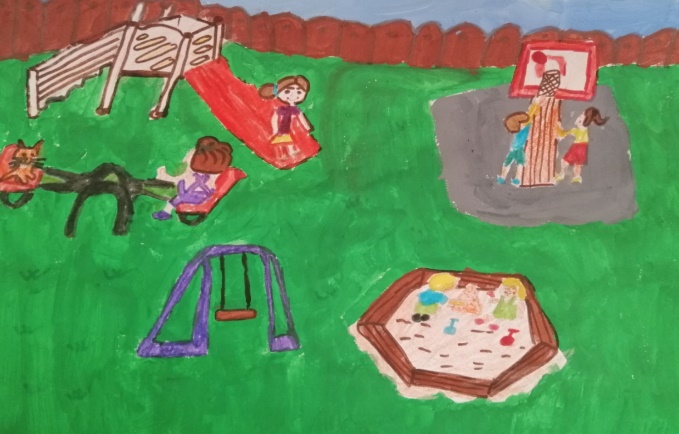 ЛИКОВНА КУЛТУРА 4. РАЗРЕД
ВАШИ РАДОВИ
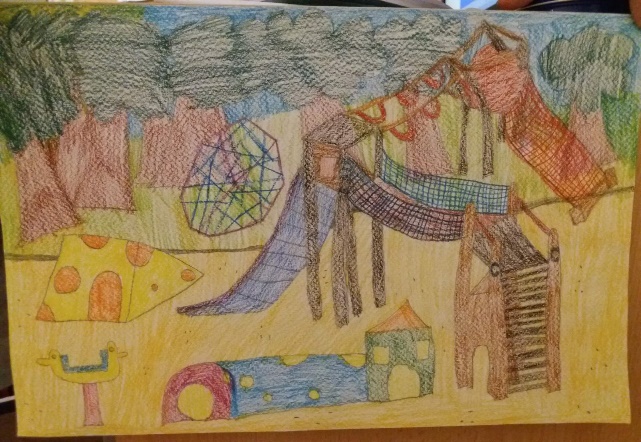 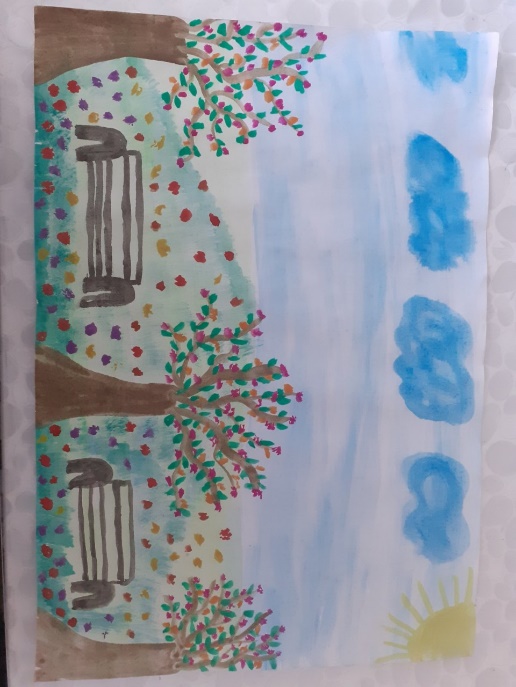 ЛИКОВНА КУЛТУРА 4. РАЗРЕД
ВАШИ РАДОВИ
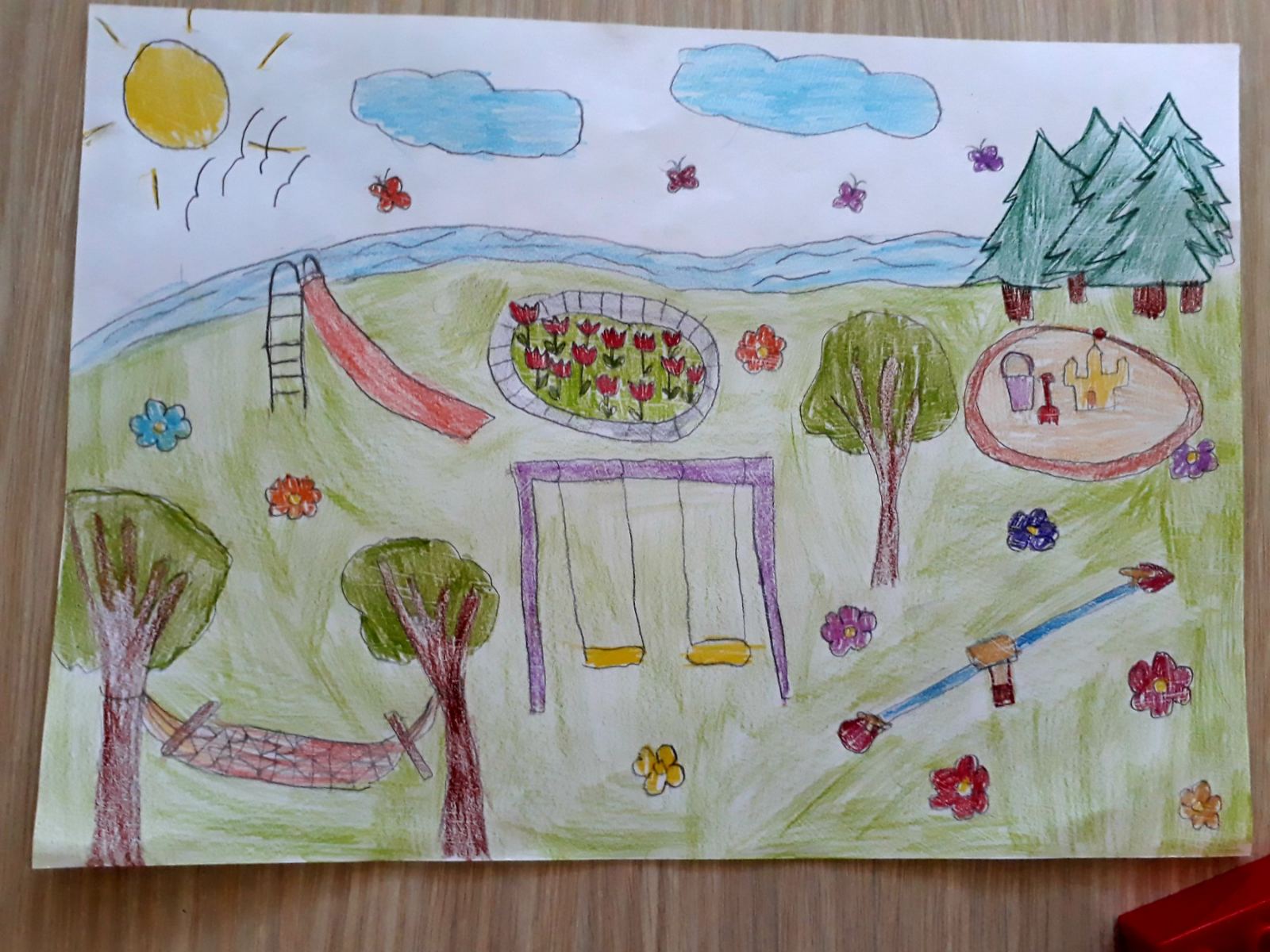 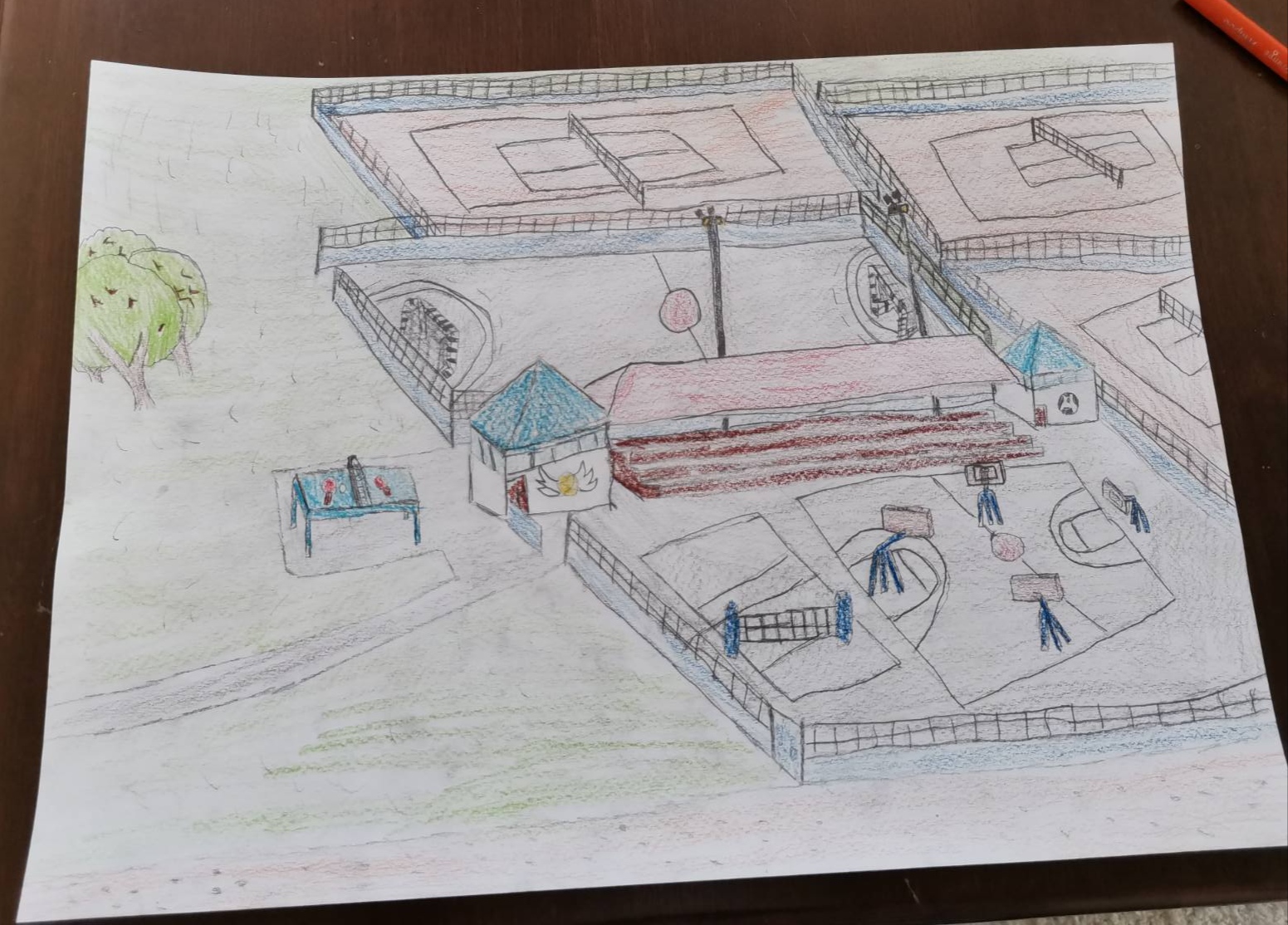 ЛИКОВНА КУЛТУРА 4. РАЗРЕД
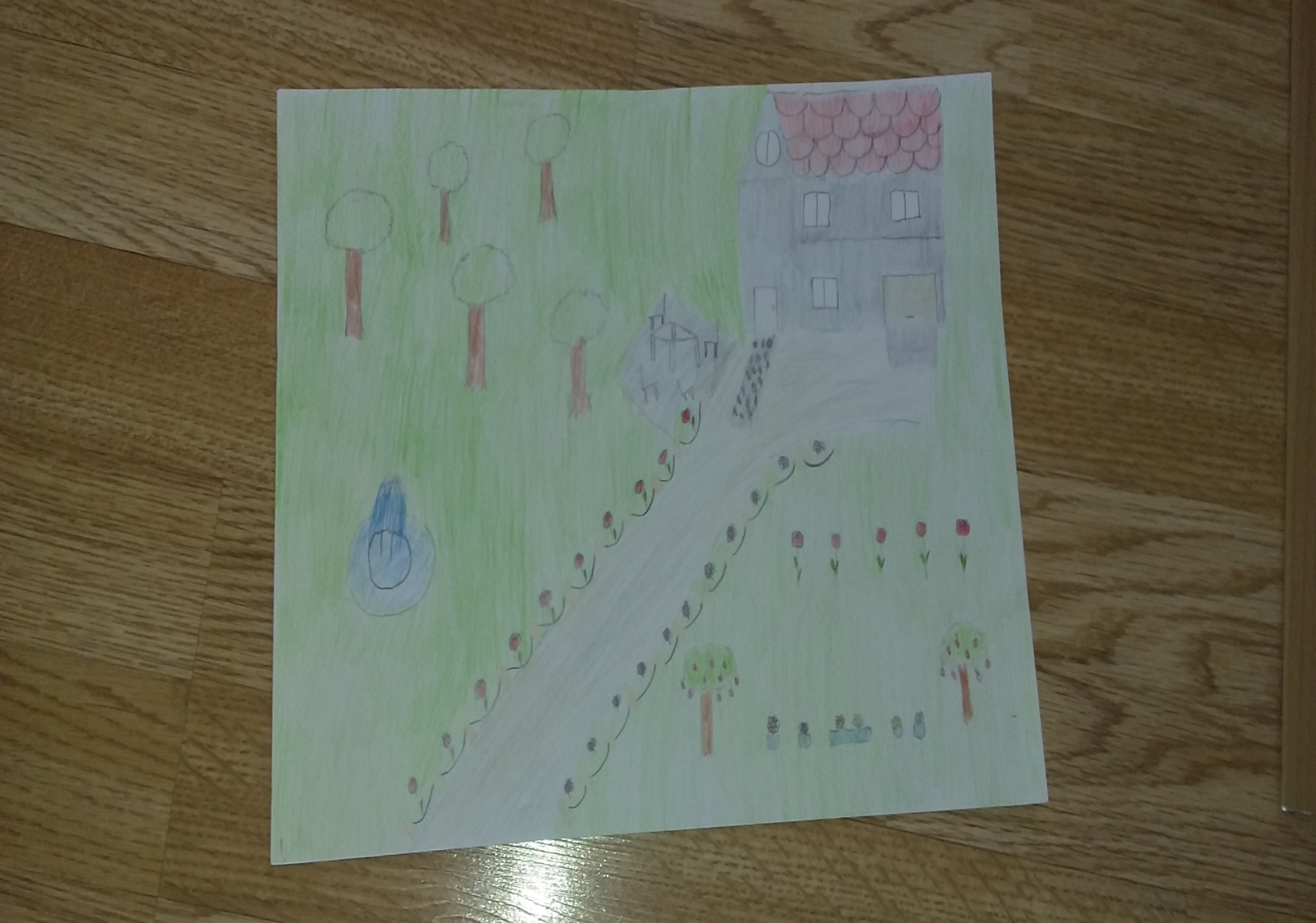 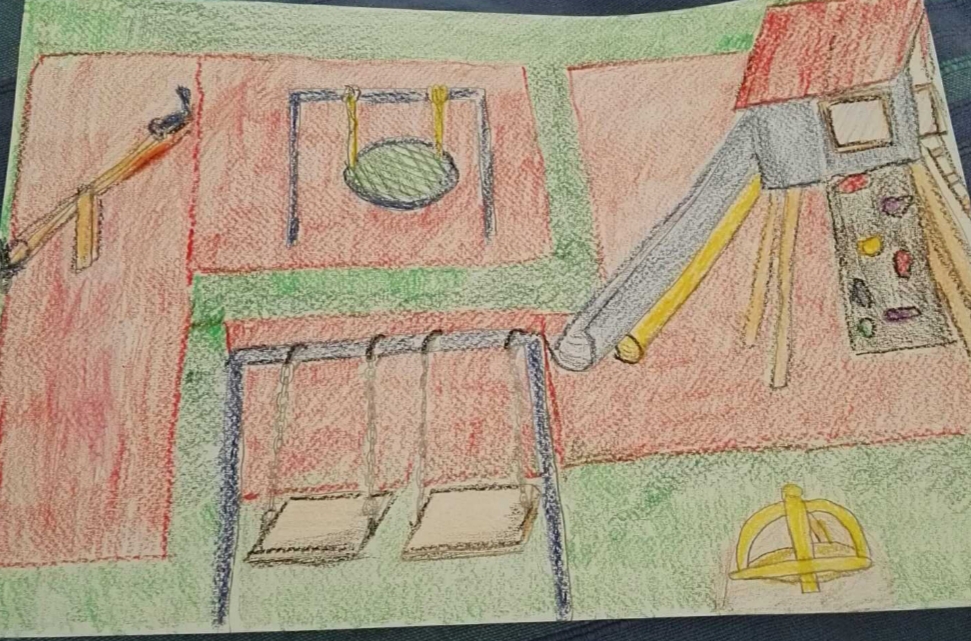 • Орнамент је украсна шара у којој се понављају облици у низу.
• Орнаментални мотиви могу бити:

1. Орнаменти са мотивима биљака

2. Орнаменти са мотивима животиња

3. Орнаменти са мотивима геометријских облика
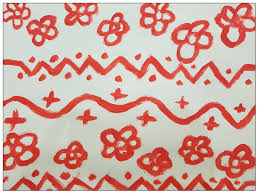 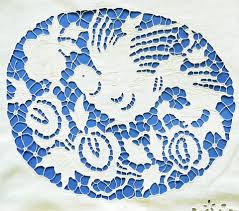 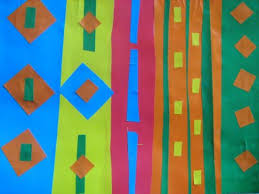 ЛИКОВНА КУЛТУРА 4. РАЗРЕД
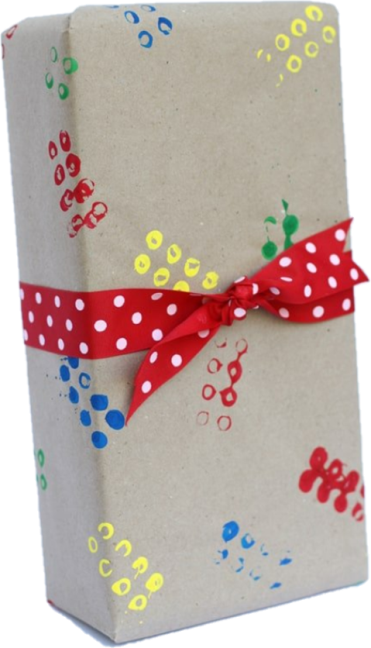 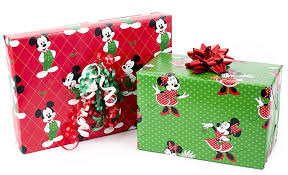 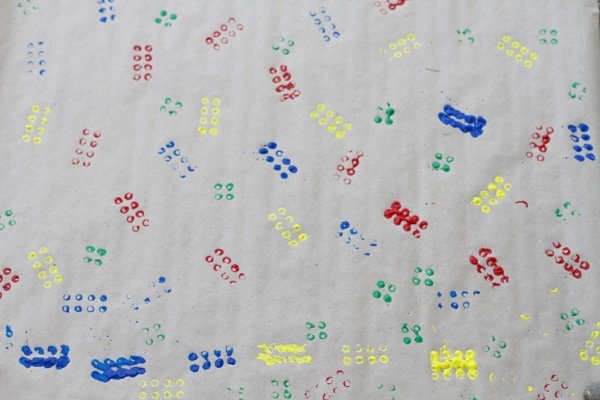 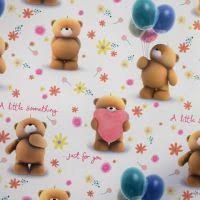 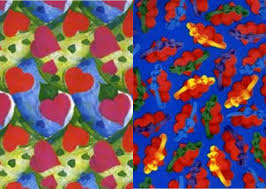 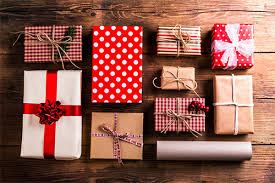 ЛИКОВНА КУЛТУРА 4. РАЗРЕД
Задатак за самосталан рад:
• Покушај да направиш украсни папир тако што ћеш користити неку од врста орнамената.

За рад је потребно:
 папир у боји или лист из блока,
 шналице, лего коцке, дијелови
  играчака, флашице и друго,
 темпере,
- четкица и
- вода.
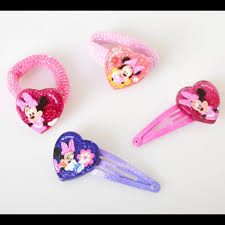 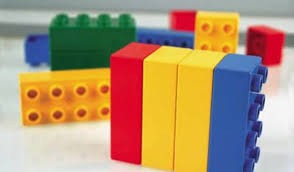 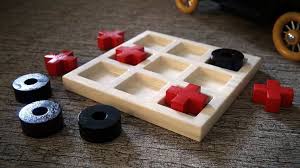 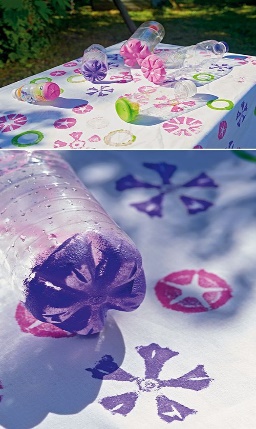 Мали савјет
Лист из блока обој темпером.Четкицу умочи у воду, па у темперу. Темперу нанеси на одабрани предмет и отисни на папир.
ЛИКОВНА КУЛТУРА 4. РАЗРЕД